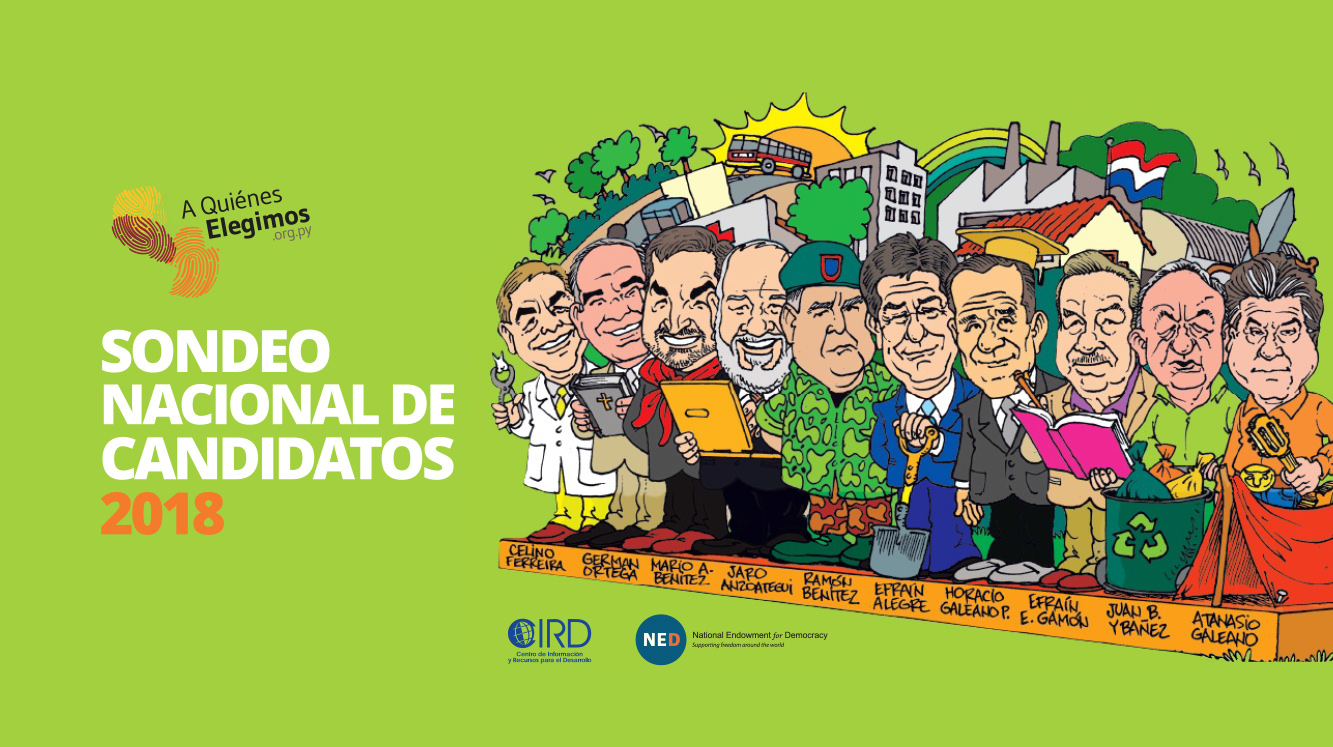 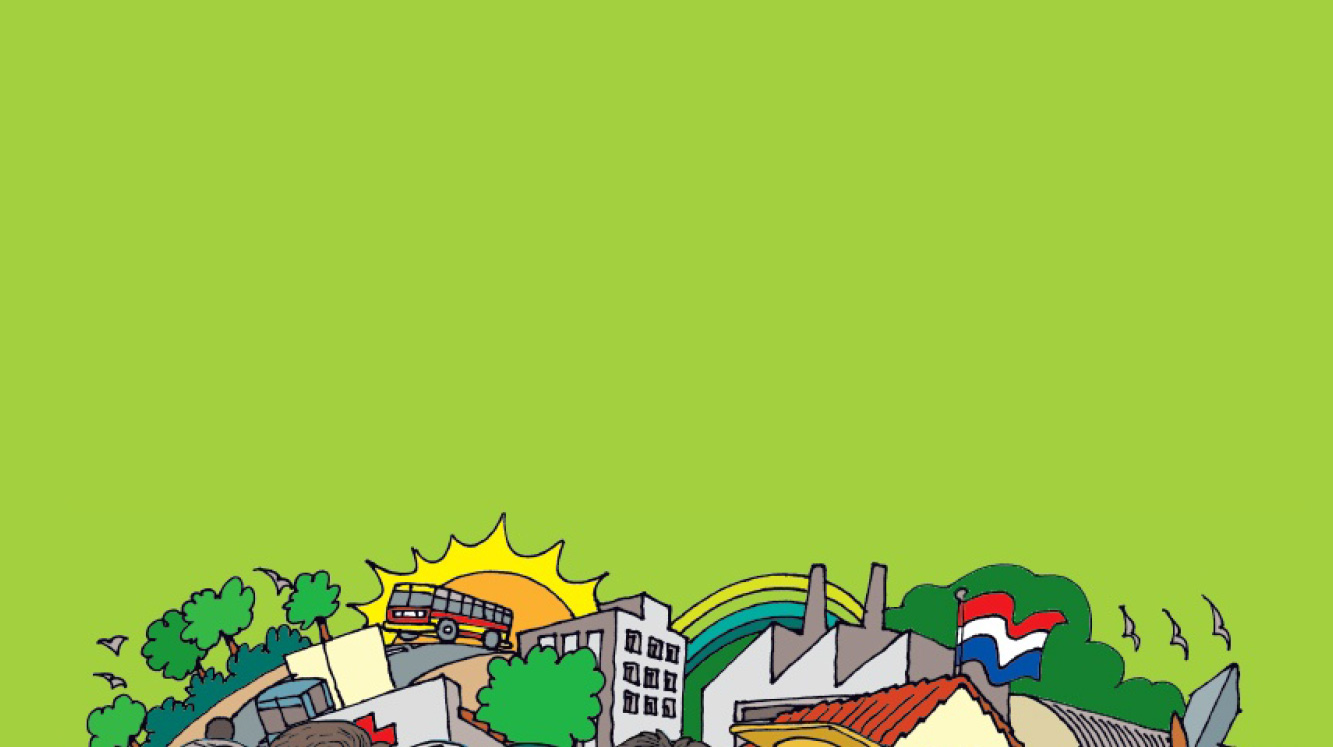 CAPITAL
CENTRAL
245 
CANDIDATOS
ALTO PARANÁ
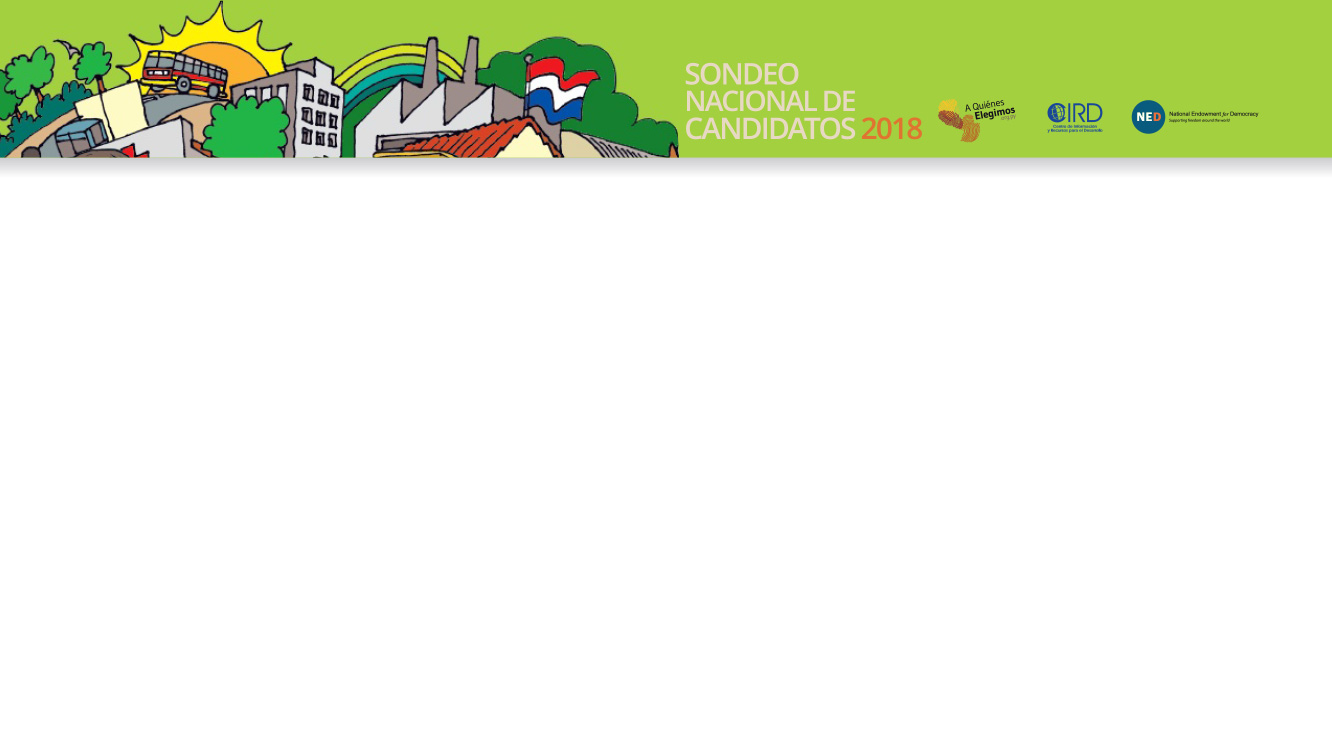 245 
CANDIDATOS
47
CANDIDATAS
198
CANDIDATOS
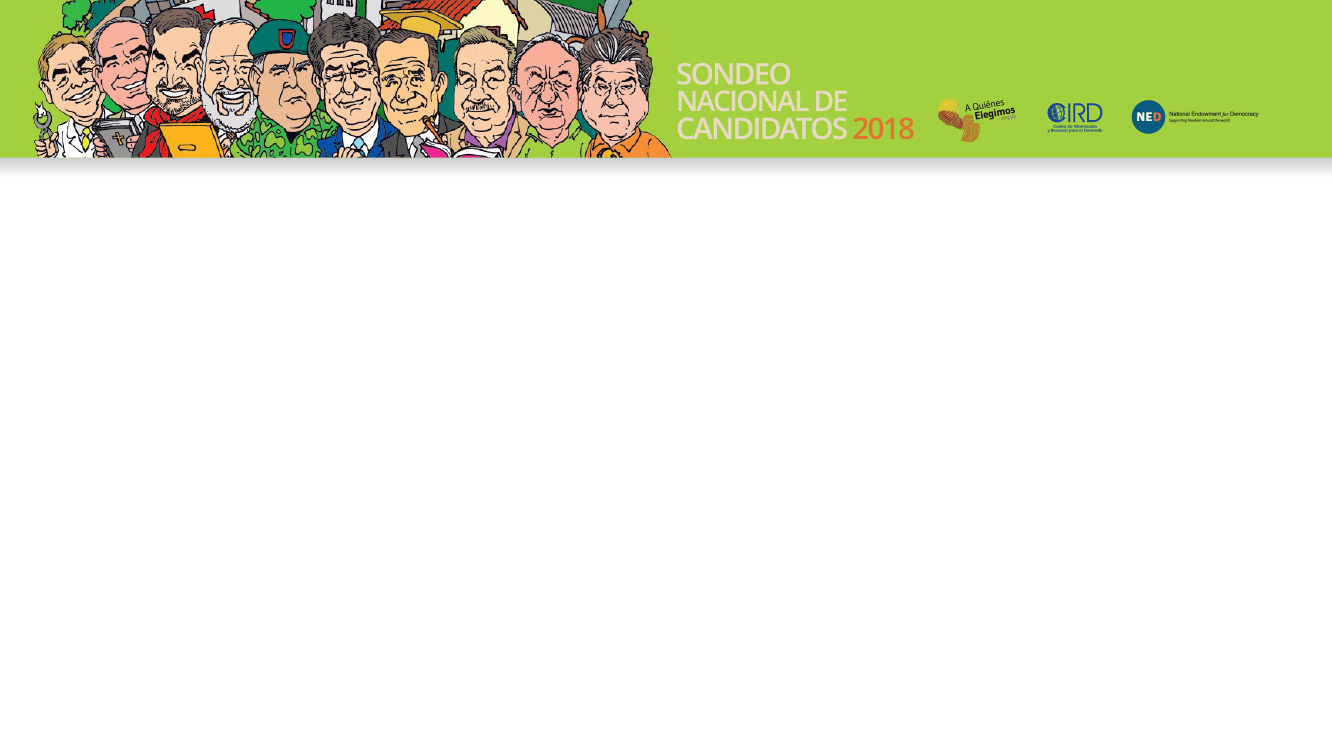 245 
CANDIDATOS
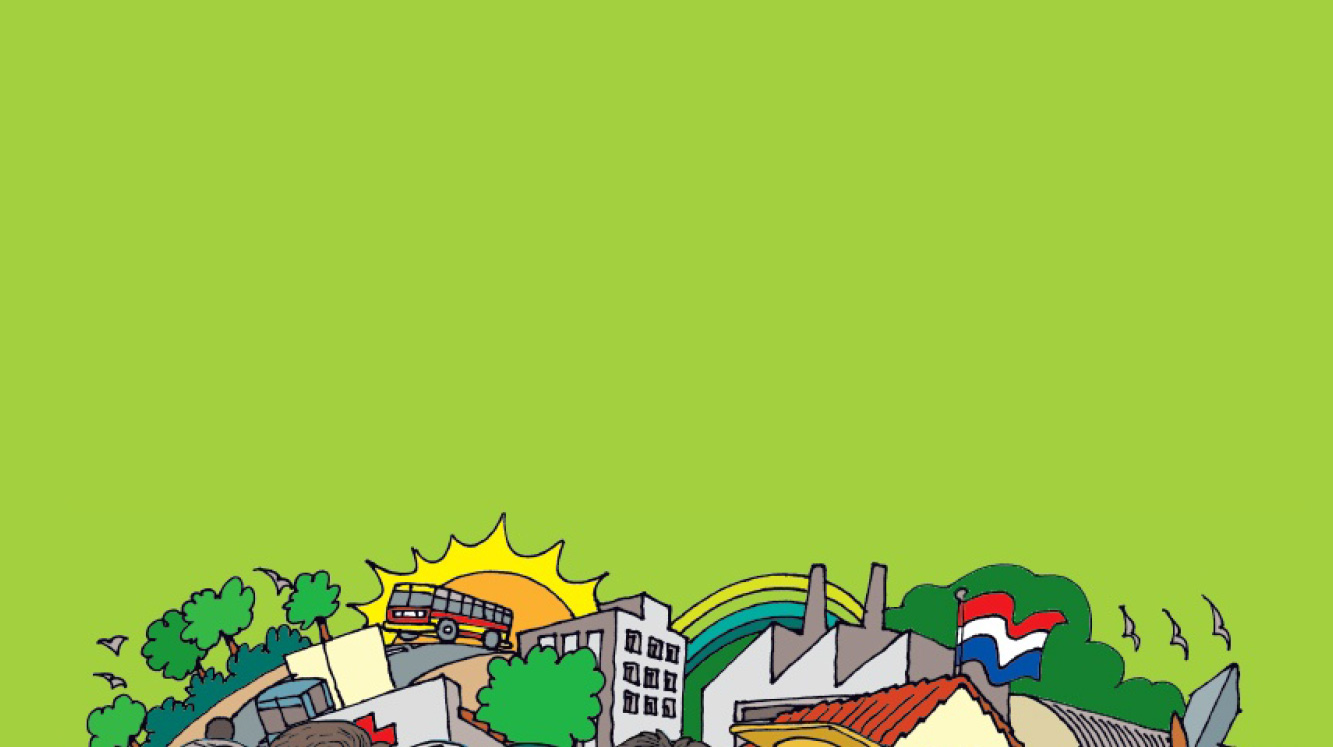 CAPITAL
123 
CANDIDATOS
CENTRAL
ALTO PARANÁ
RESPONDIERON
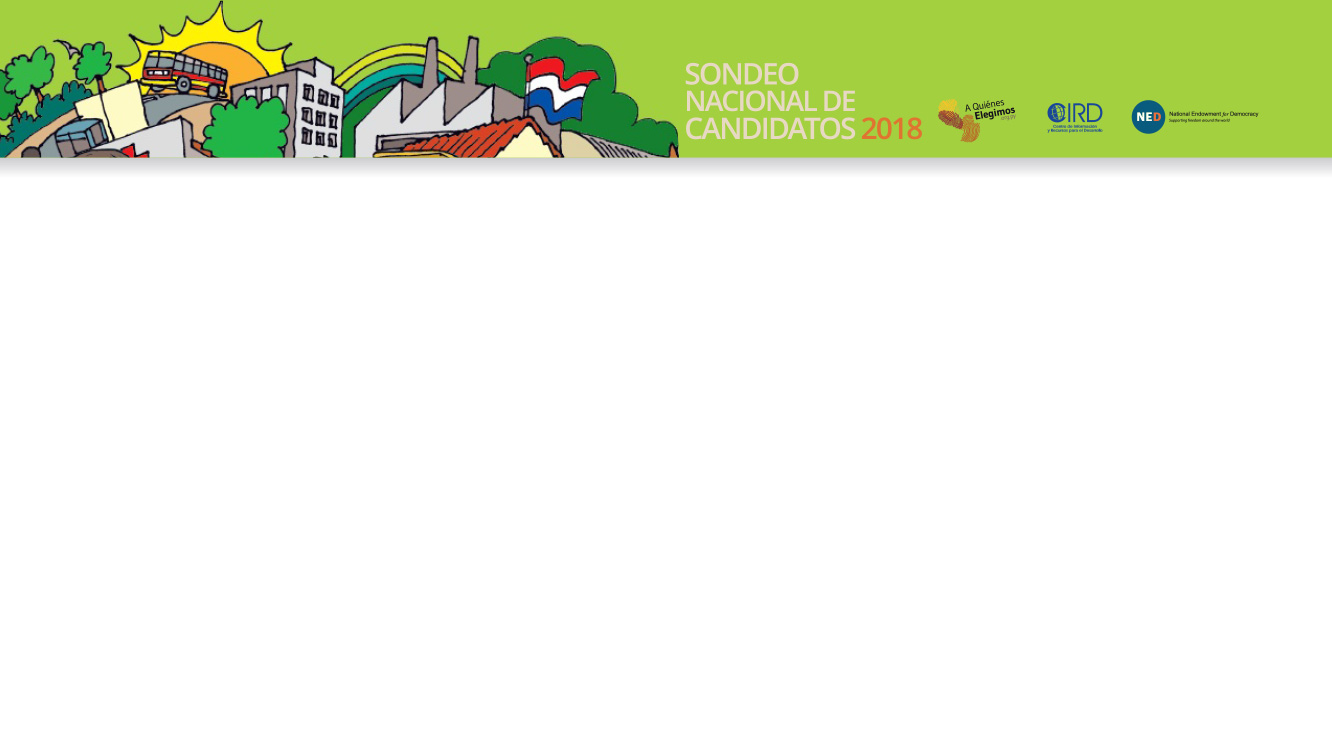 123 CANDIDATOS
27
CANDIDATAS
96
CANDIDATOS
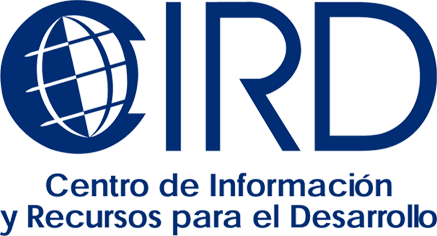 123 
CANDIDATOS
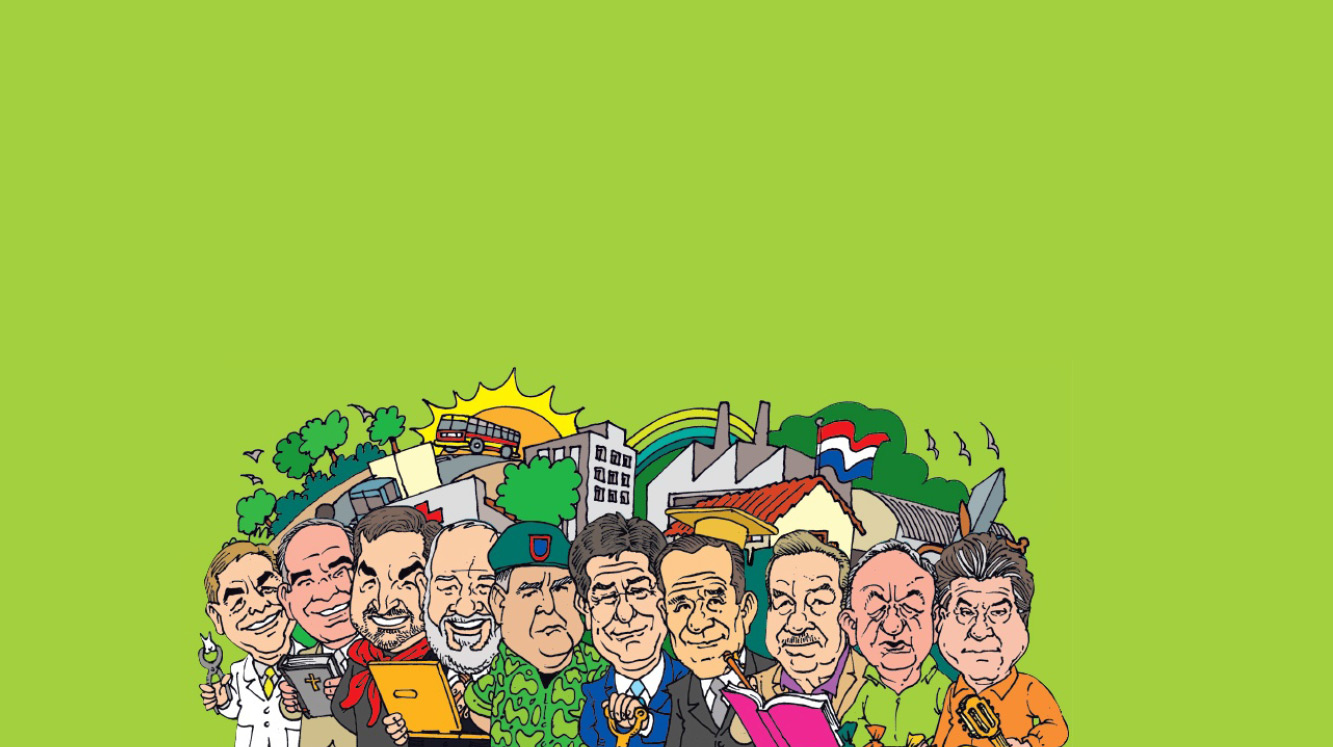 PREGUNTAS DEL SONDEO
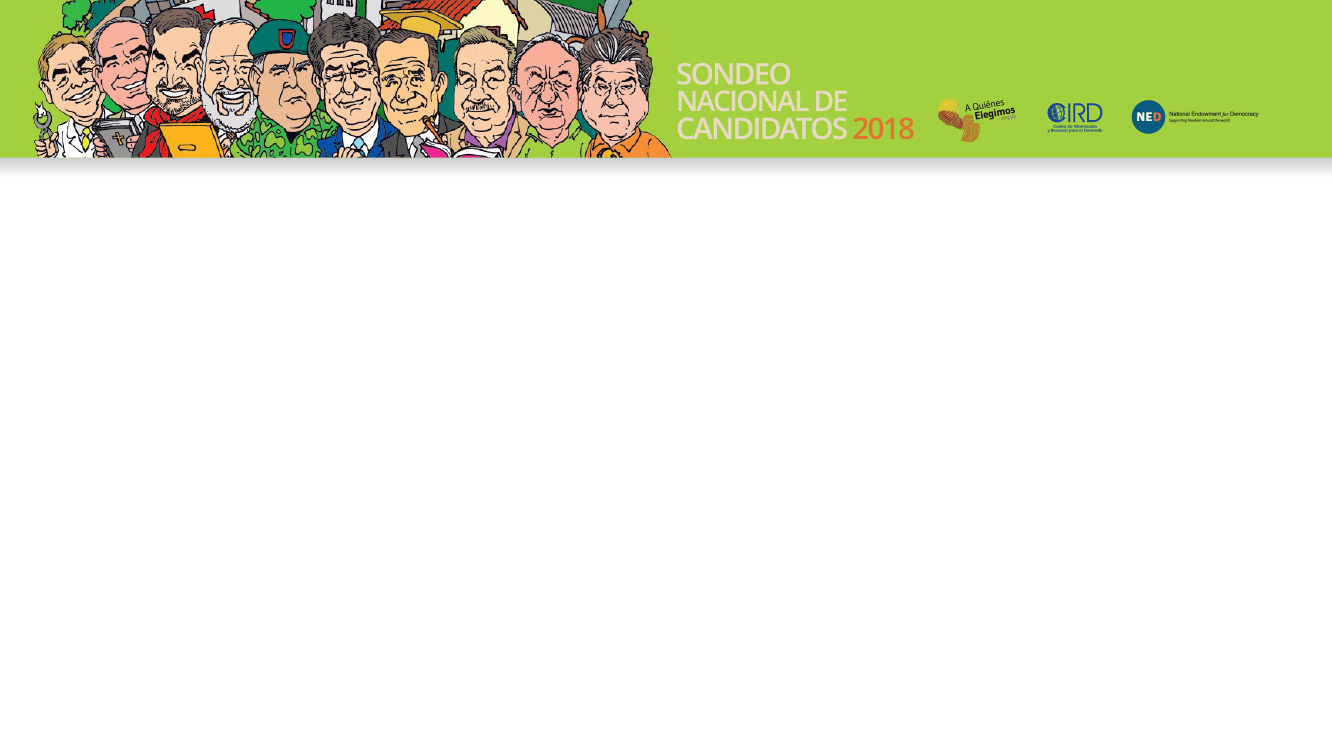 ¿HA TENIDO ALGÚN PROBLEMA LEGAL EN LO CIVIL O LO PENAL?
37
SÍ
81
No
5
No responde
En base a 123 Sondeos Respondidos 2018
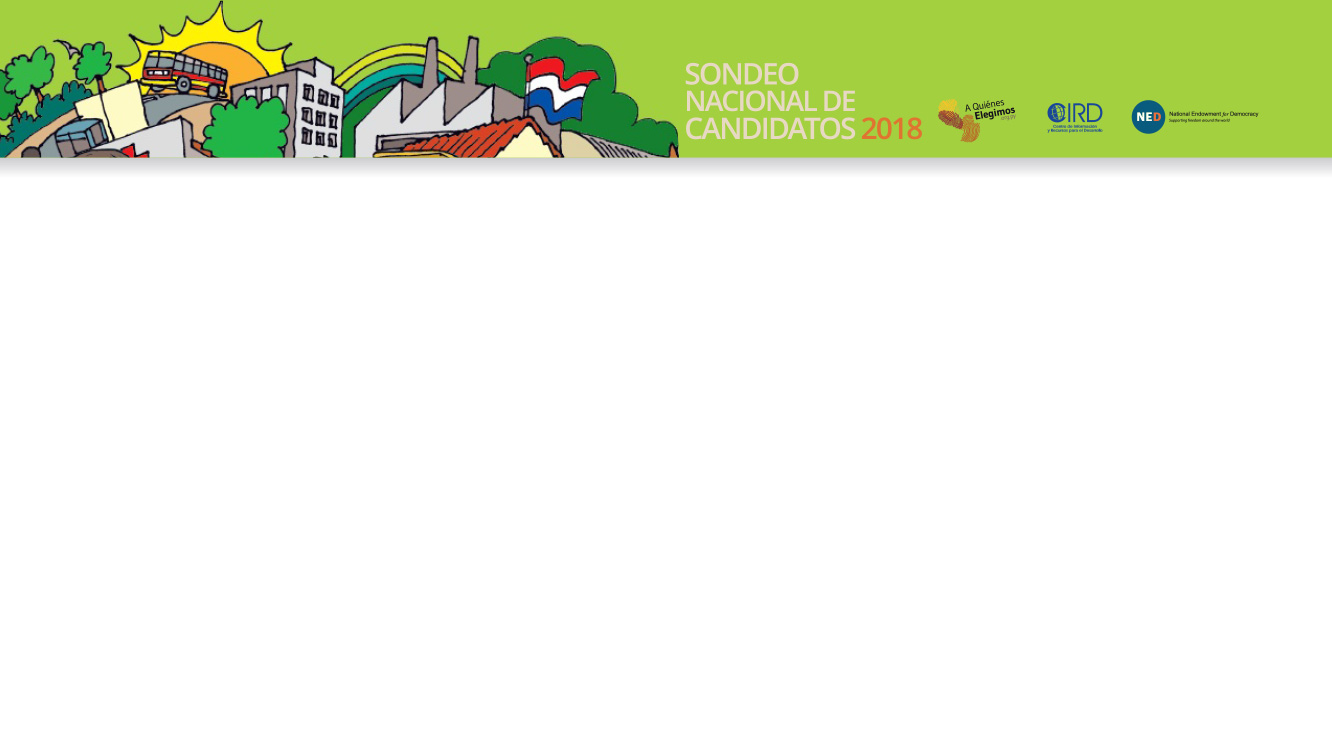 ¿Tiene parientes trabajando en la función pública?
41
SÍ
59
No
23
No responde
En base a 123 Sondeos Respondidos 2018
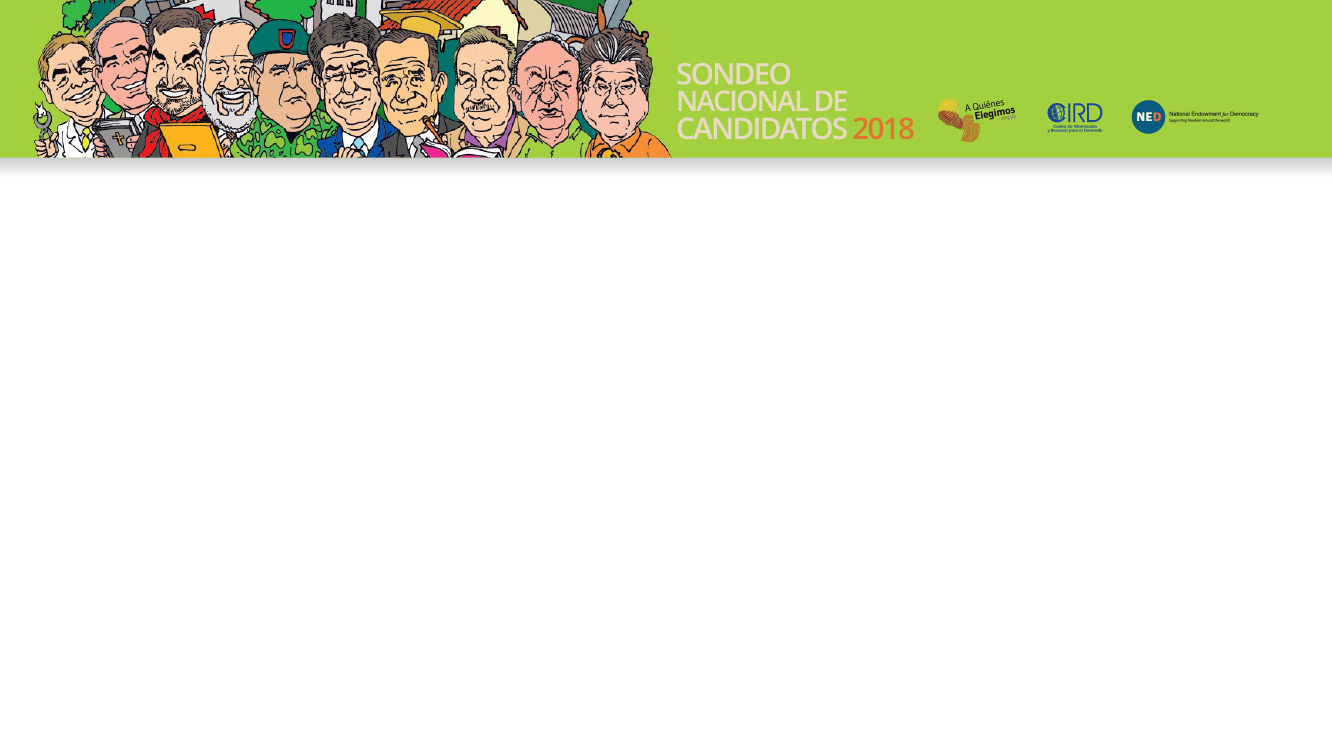 ¿Está usted a favor o en contra de la Unión Civil entre personas del mismo sexo?
20
A favor
88
En contra
15
No responde
En base a 123 Sondeos Respondidos 2018
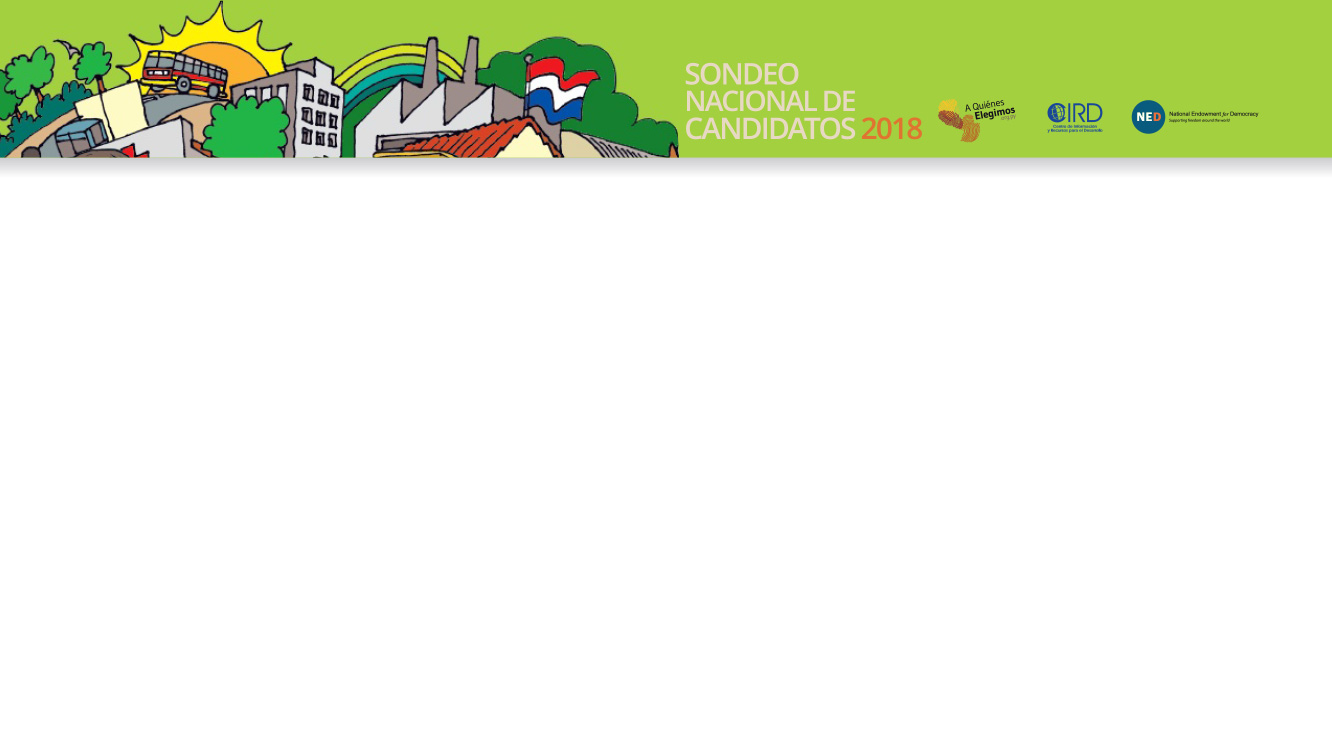 ¿Está de acuerdo con la despenalización del aborto?
A favor
en cualquier caso
11
En contra
en cualquier caso
44
Sólo en casos de riesgo de muerte de madre o hijo/a
47
12
Solo en caso de abuso sexual
9
No responde
En base a 123 Sondeos Respondidos 2018
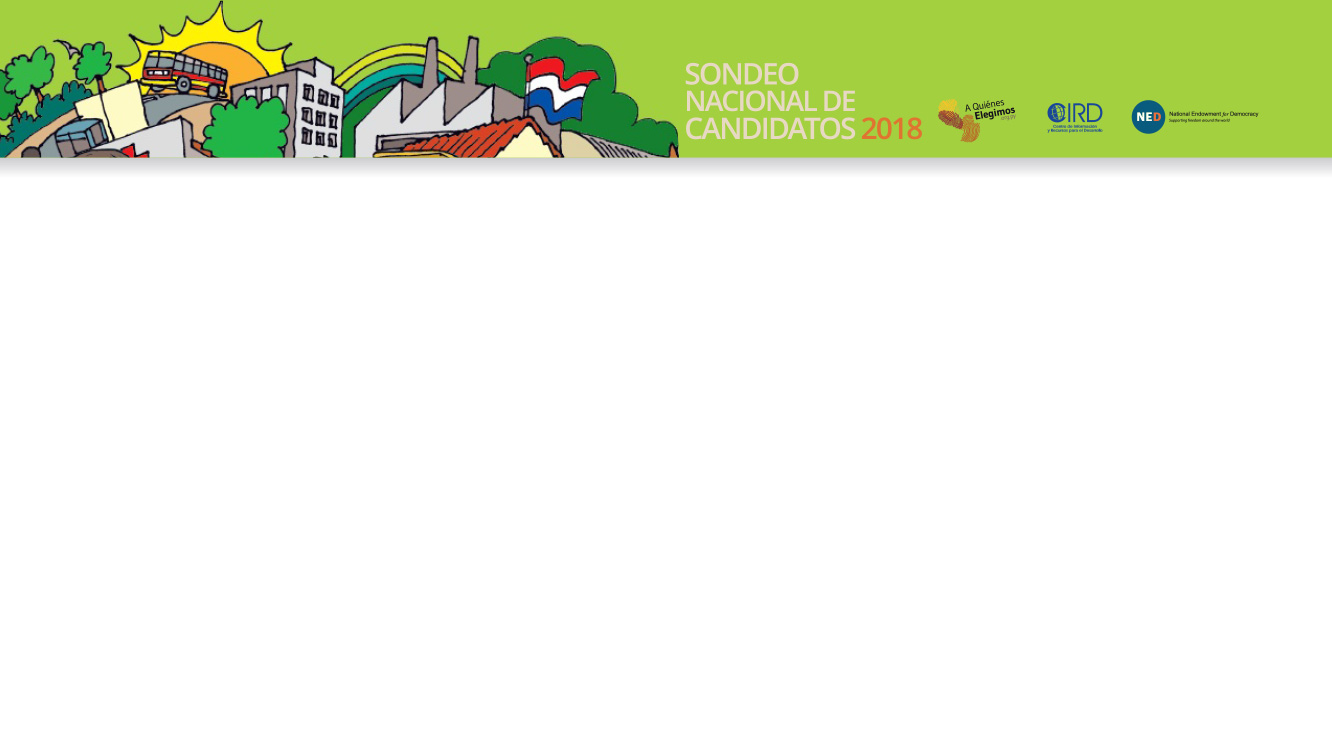 ¿Está de acuerdo con la figura de la Reelección Presidencial?
76
SÍ
47
No
1
No responde
En base a 123 Sondeos Respondidos 2018
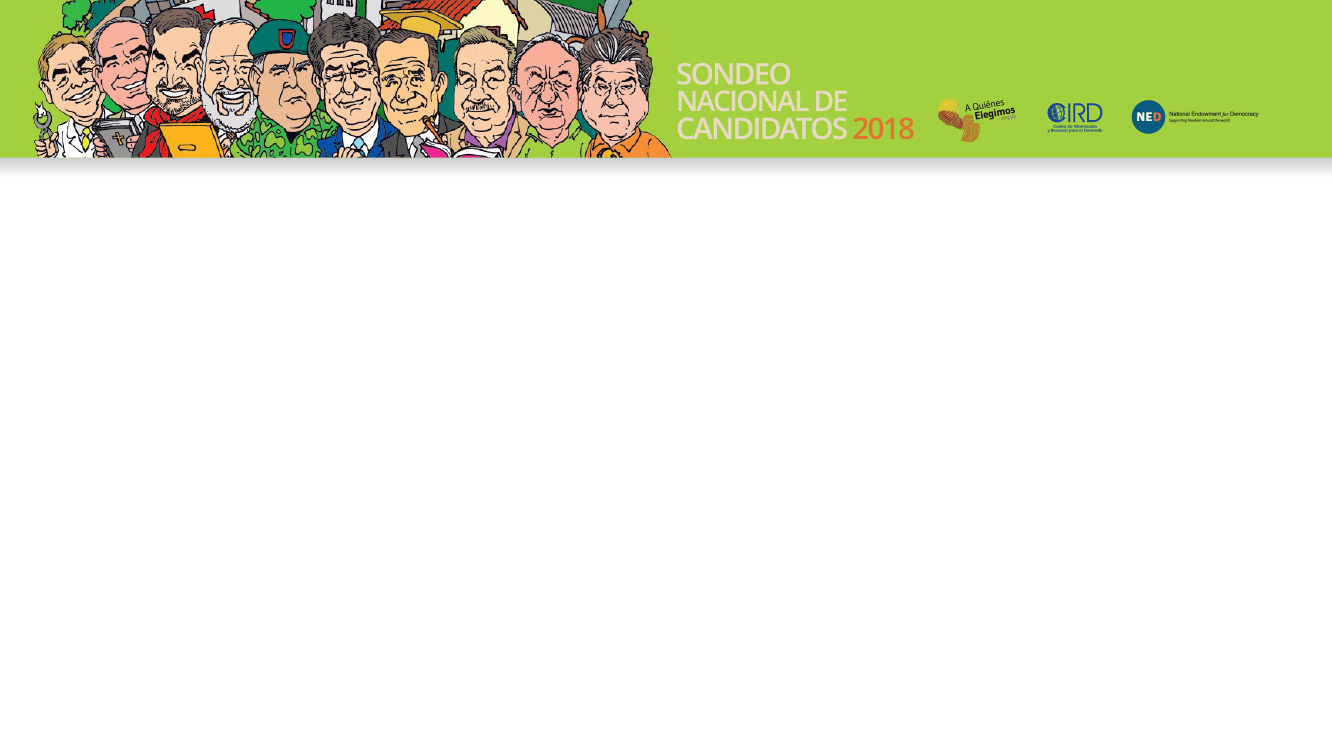 ¿Está de acuerdo con la Enmienda Constitucional para habilitar la Reelección Presidencial?
27
A favor
93
En contra
3
No responde
En base a 123 Sondeos Respondidos 2018
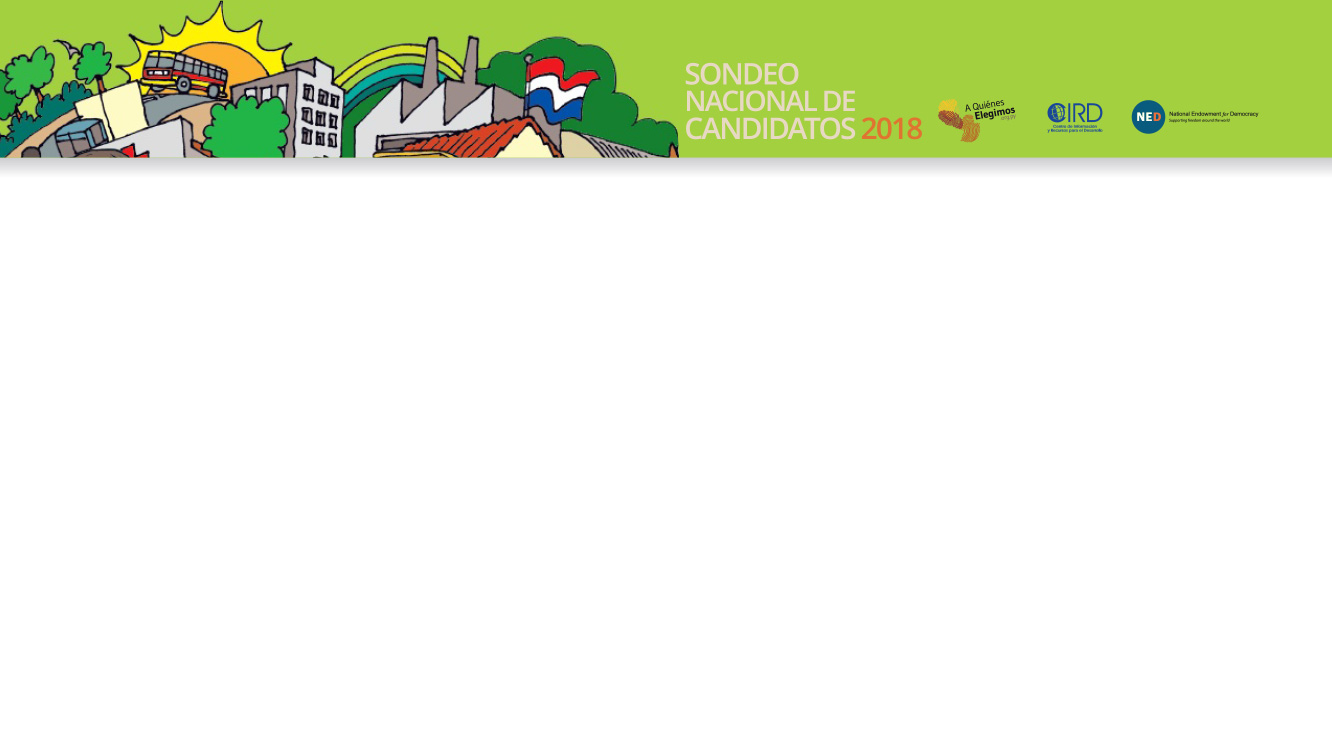 Con relación a la Fuerza de Tareas Conjuntas ¿Qué acciones realizaría?
Aumentaría el presupuesto
3
Mantendría el presupuesto
14
72
Desintegraría la FTC:
30
Otras acciones
4
No contesta
En base a 123 Sondeos Respondidos 2018
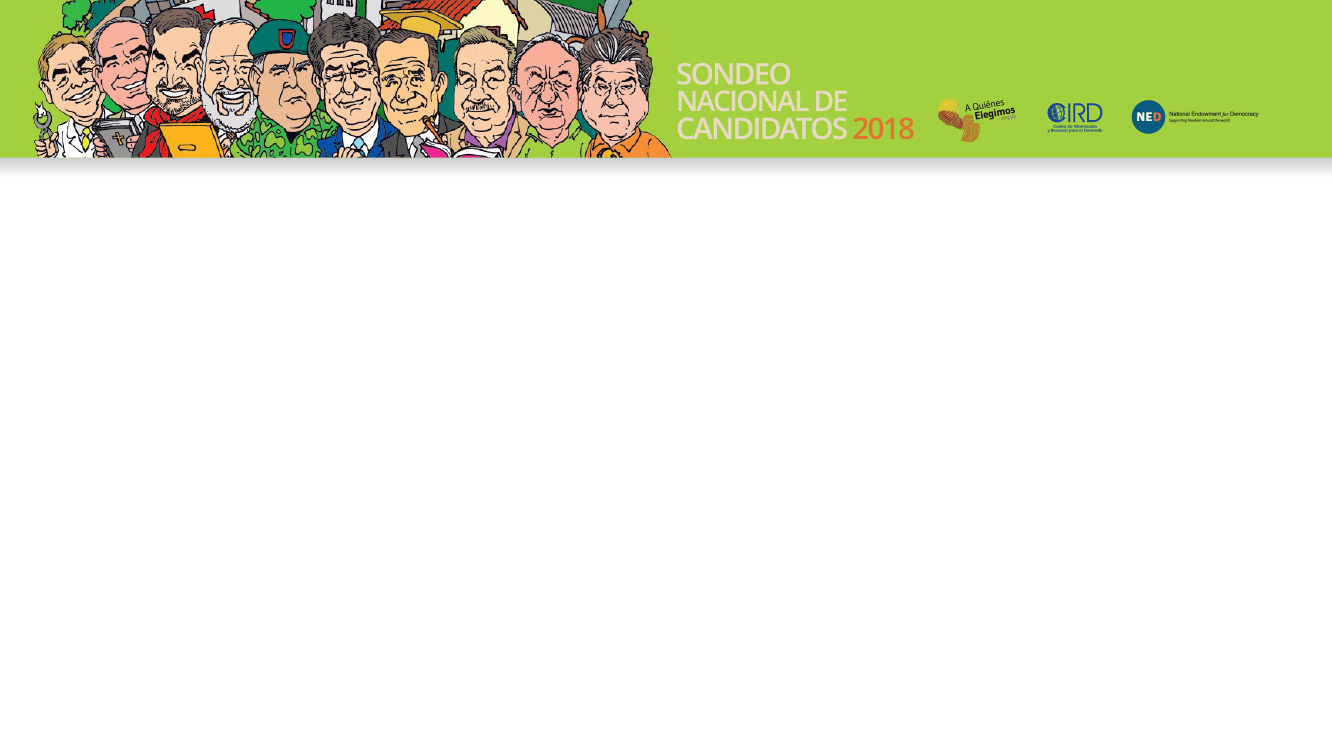 ¿Está de acuerdo con la emisión de bonos soberanos para financiar políticas públicas?
50
A favor
67
En contra
6
No responde
En base a 123 Sondeos Respondidos 2018
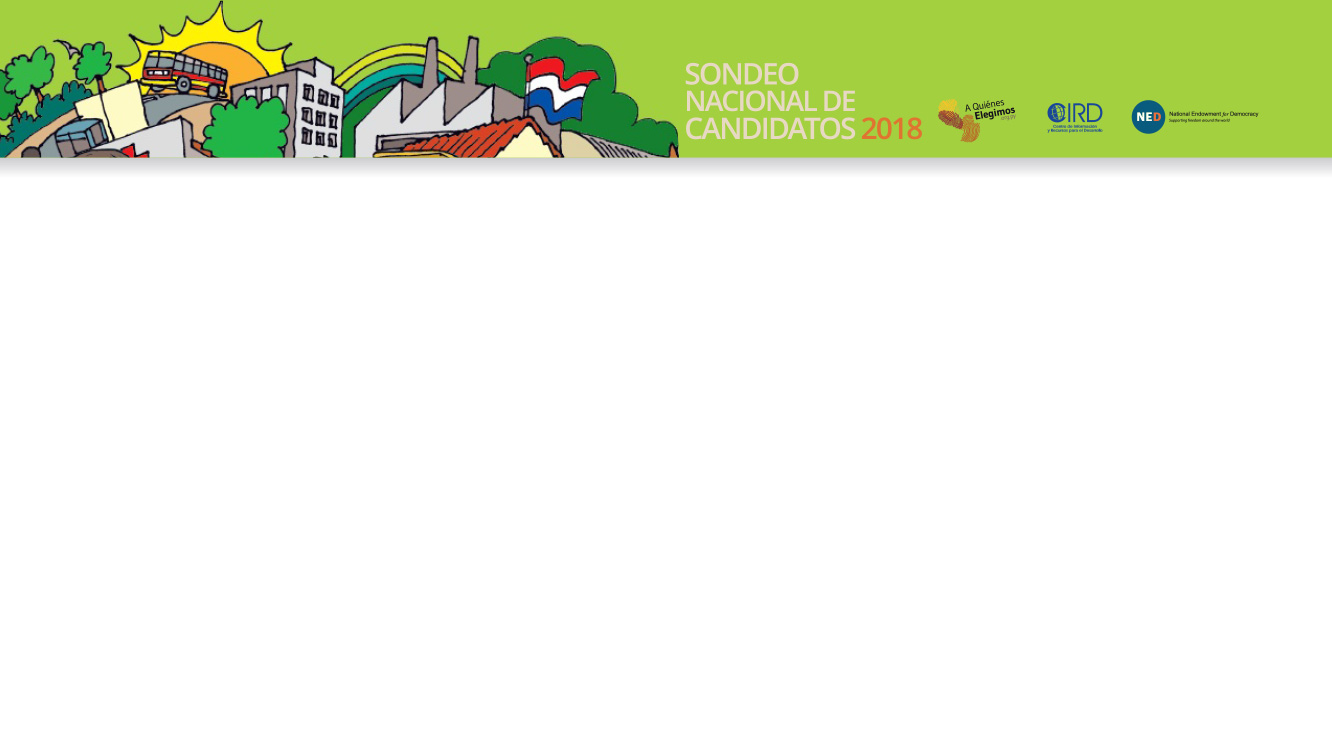 ¿¿Está de acuerdo con la legalización de la marihuana??
Estoy de acuerdo en cualquier caso
16
No estoy de acuerdo en cualquier caso
21
81
Solo para uso medicinal
5
No contesta
En base a 123 Sondeos Respondidos 2018
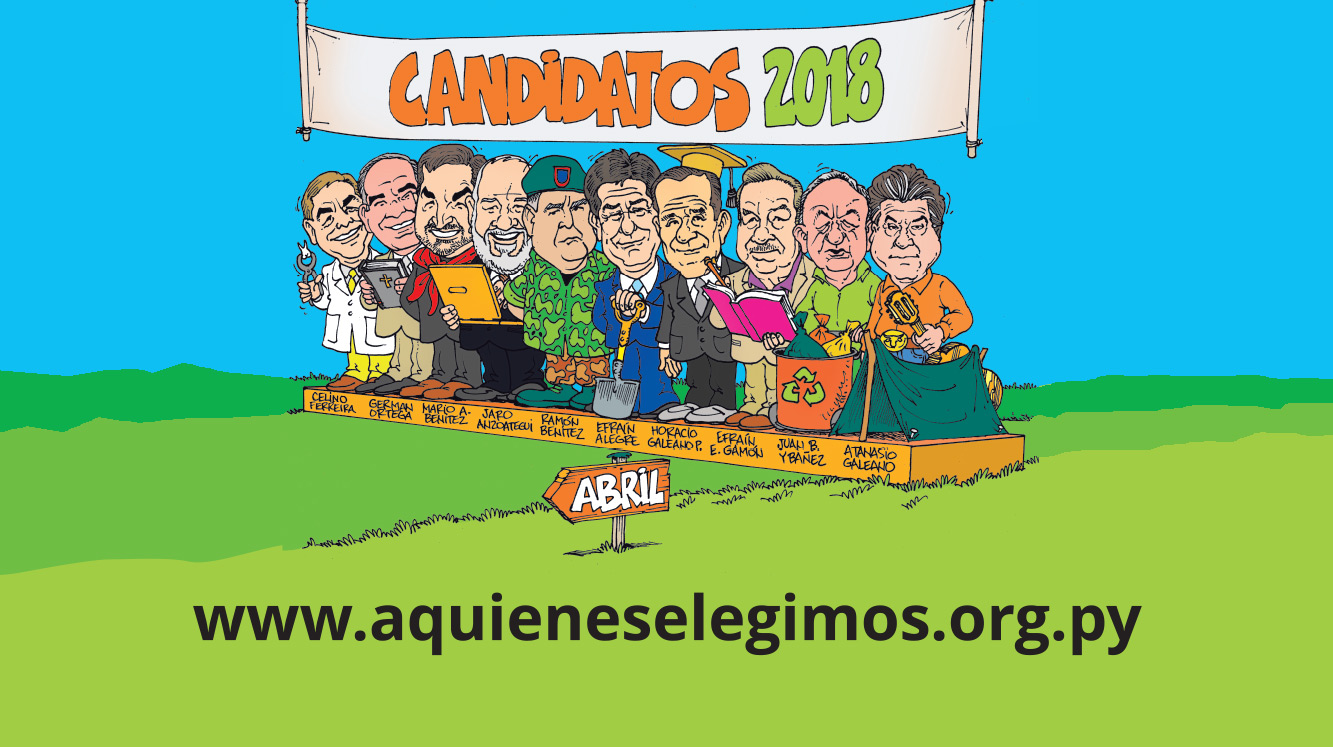 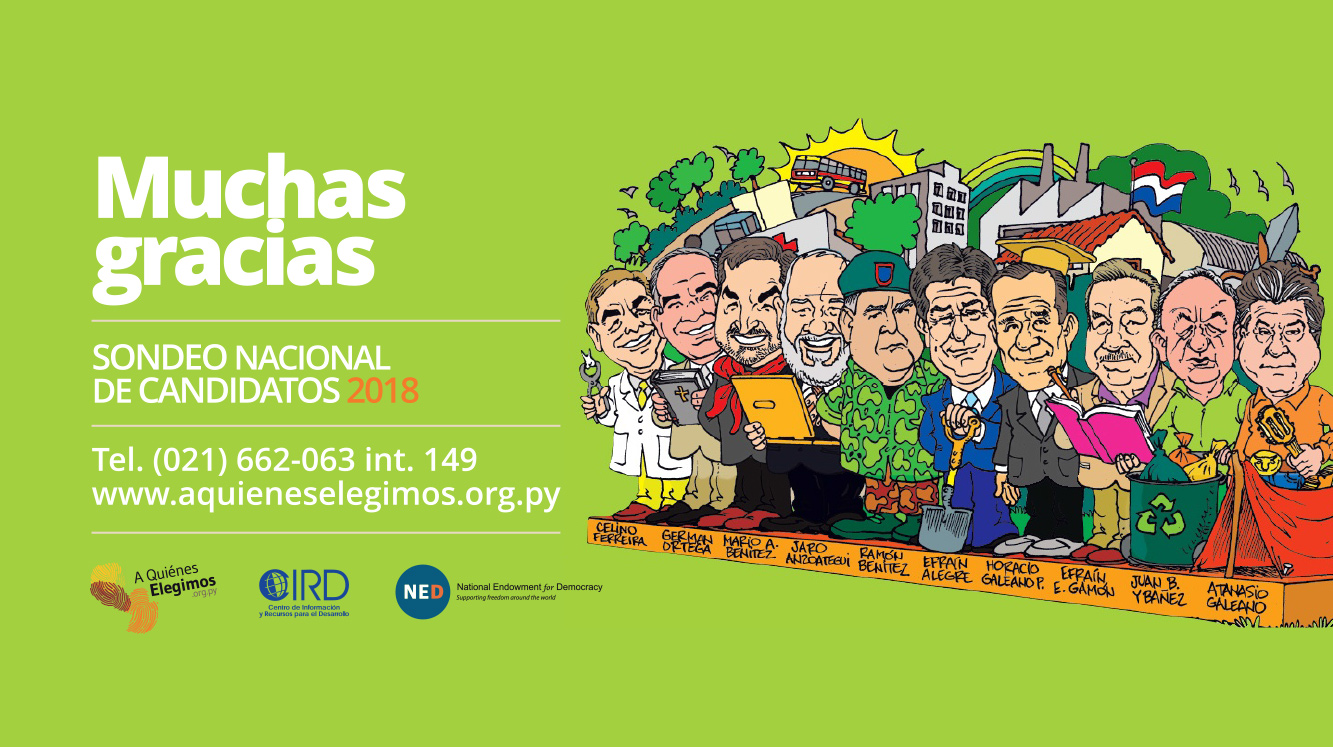